id 593
Data-acquisition with MDSplus and custom devicesFernando SantoroThomas Fredian, Stephen Lane-Walsh and Joshua StillermanPSFC at MIT
Hardware (the experiment)
Software  (MDSplus Device class for data acquisition)
Real-time visualization
Data analysis
Jupyter Lab
id 593
Jupyter Lab
(as the development environment)
in a subprocess
Custom Device
(as the experiment)
id 593
Arduino device and sensors
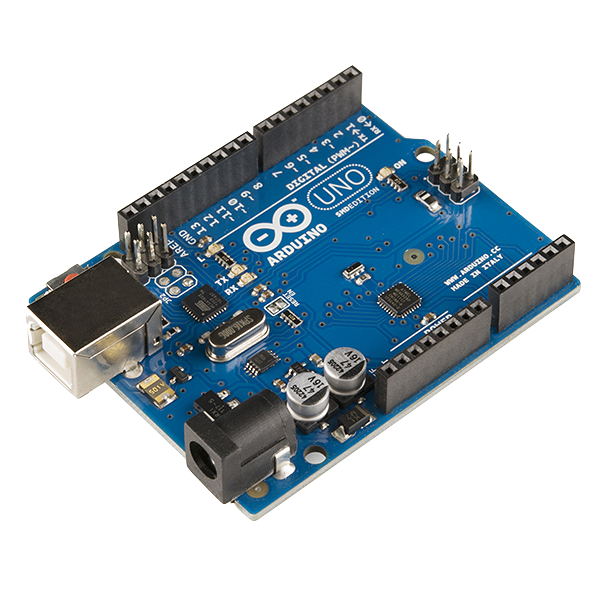 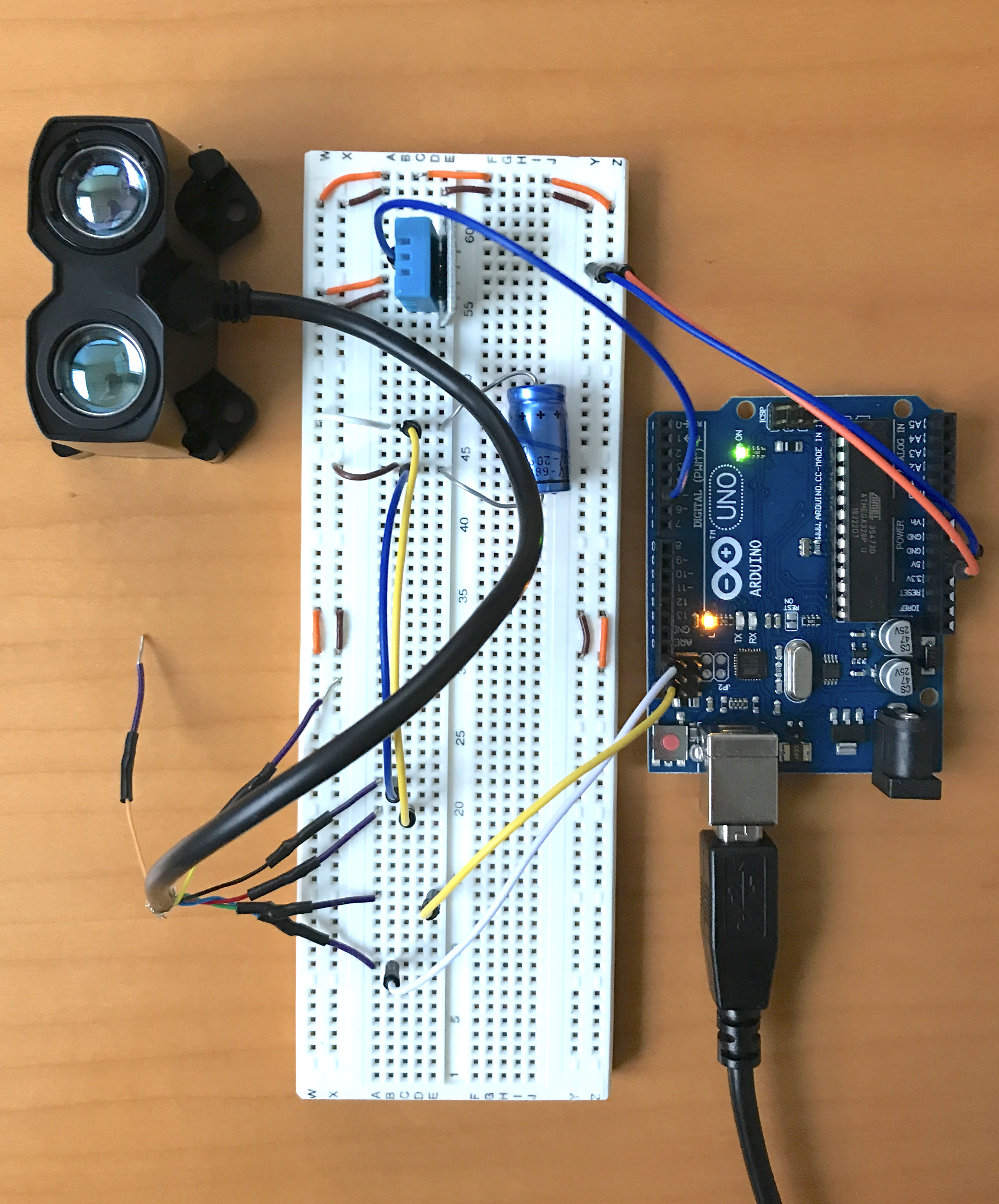 Arduino UNO
microcontroller
Garmin Lidar v3HP
Adafruit Temperature
Humidity sensor
id 593
MDSplus and Jupyter Lab
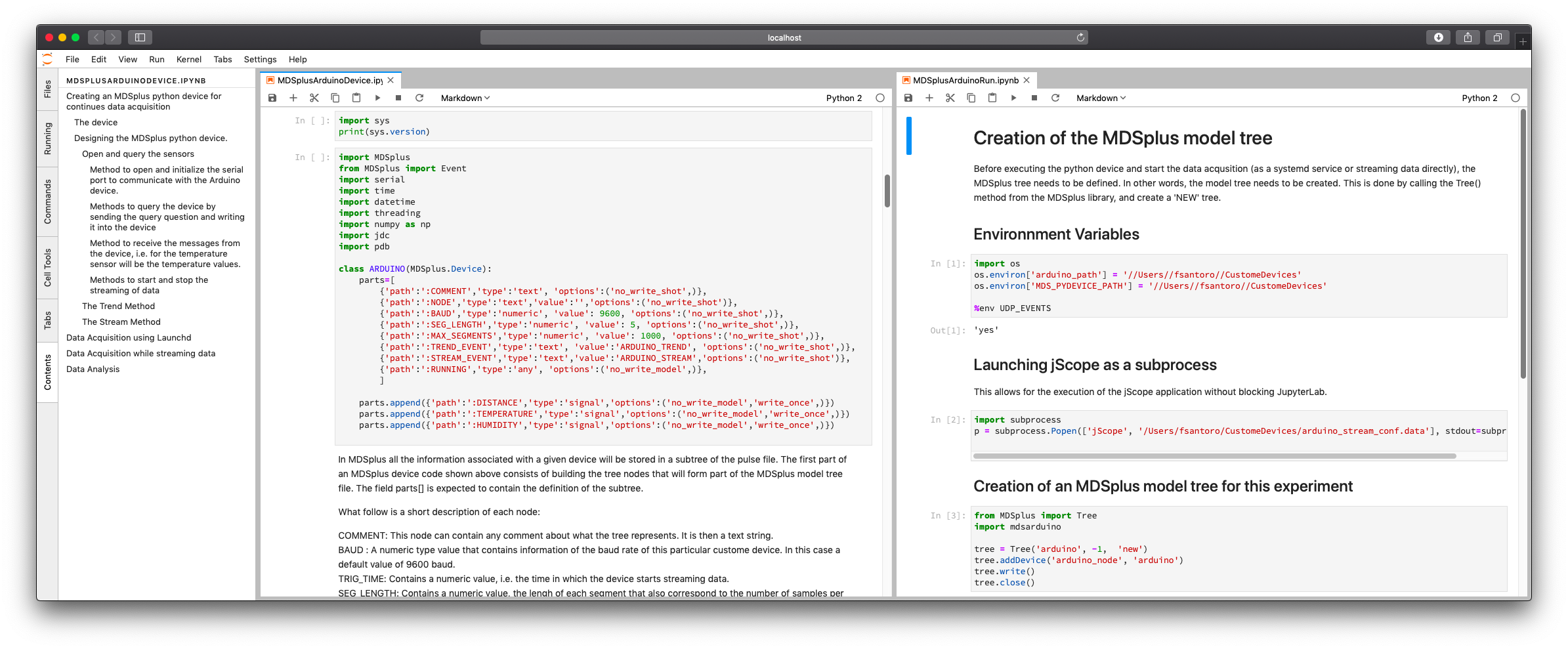 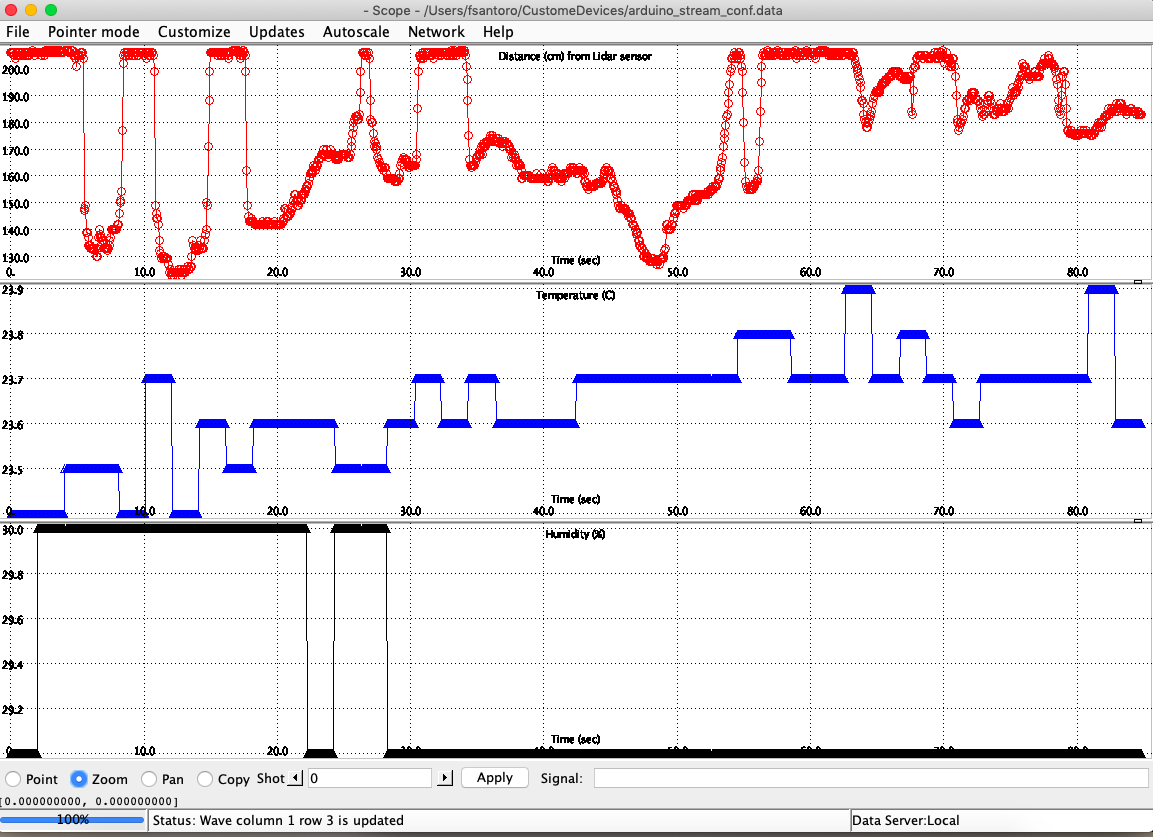 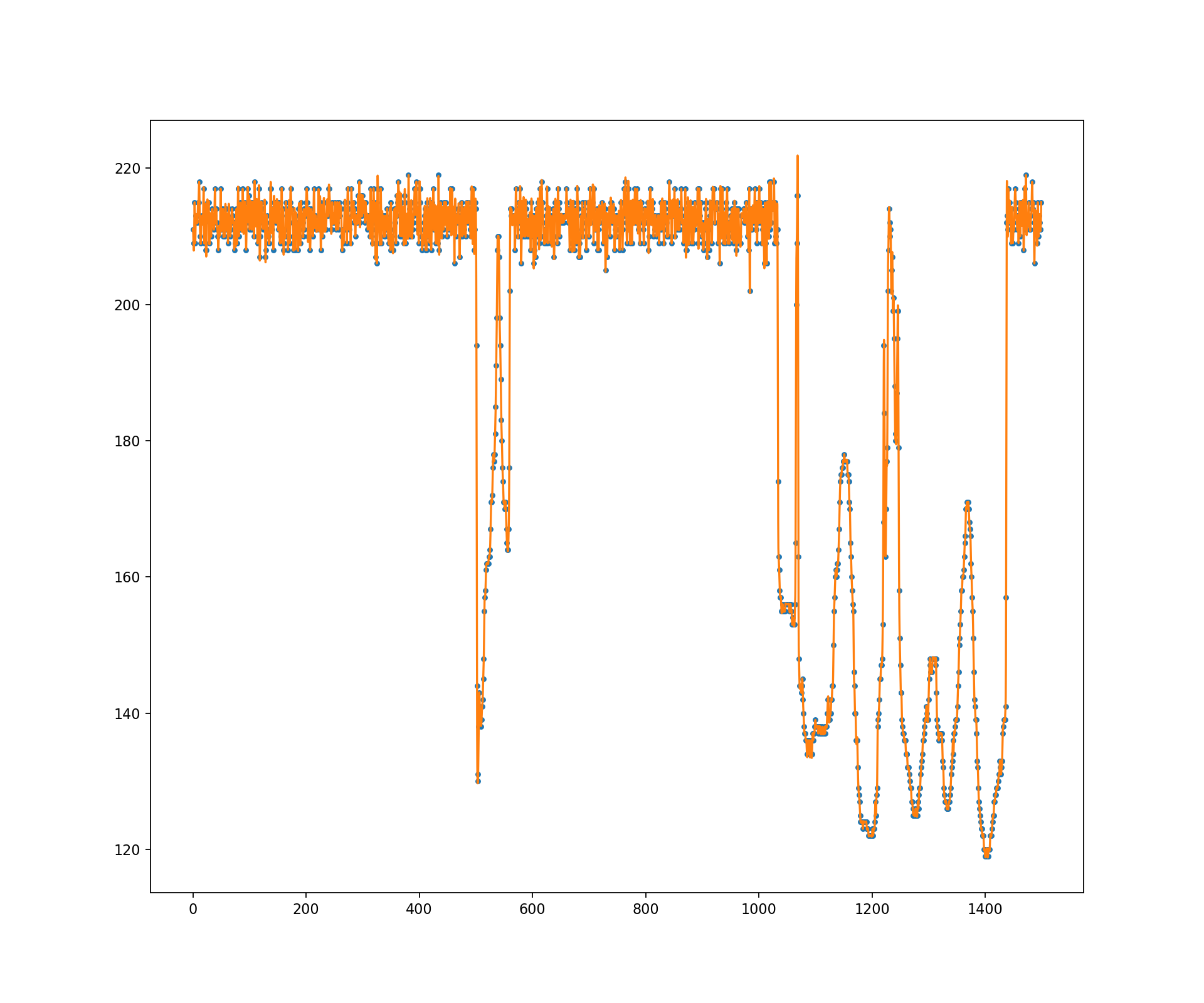 Real-time
visualization
Data Analysis
matplotlib and scipy
jScope